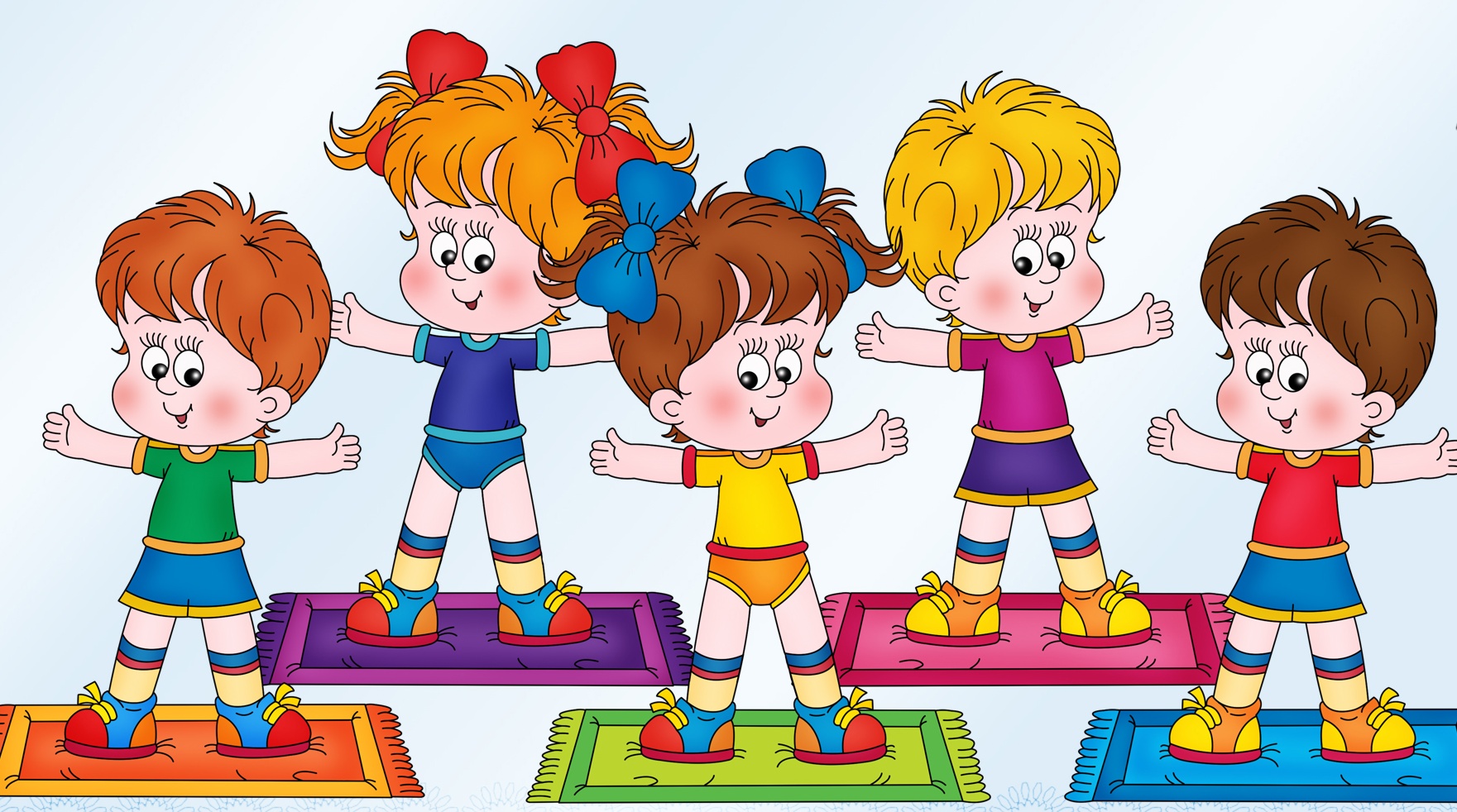 Моя педагогическая находка


Муниципальное казенное дошкольное образовательное учреждение 
«Детский сад №1с.Сергокала» 
Сергокалинского района РД 

Дарсамова Зубайдат Сулеймановна
.
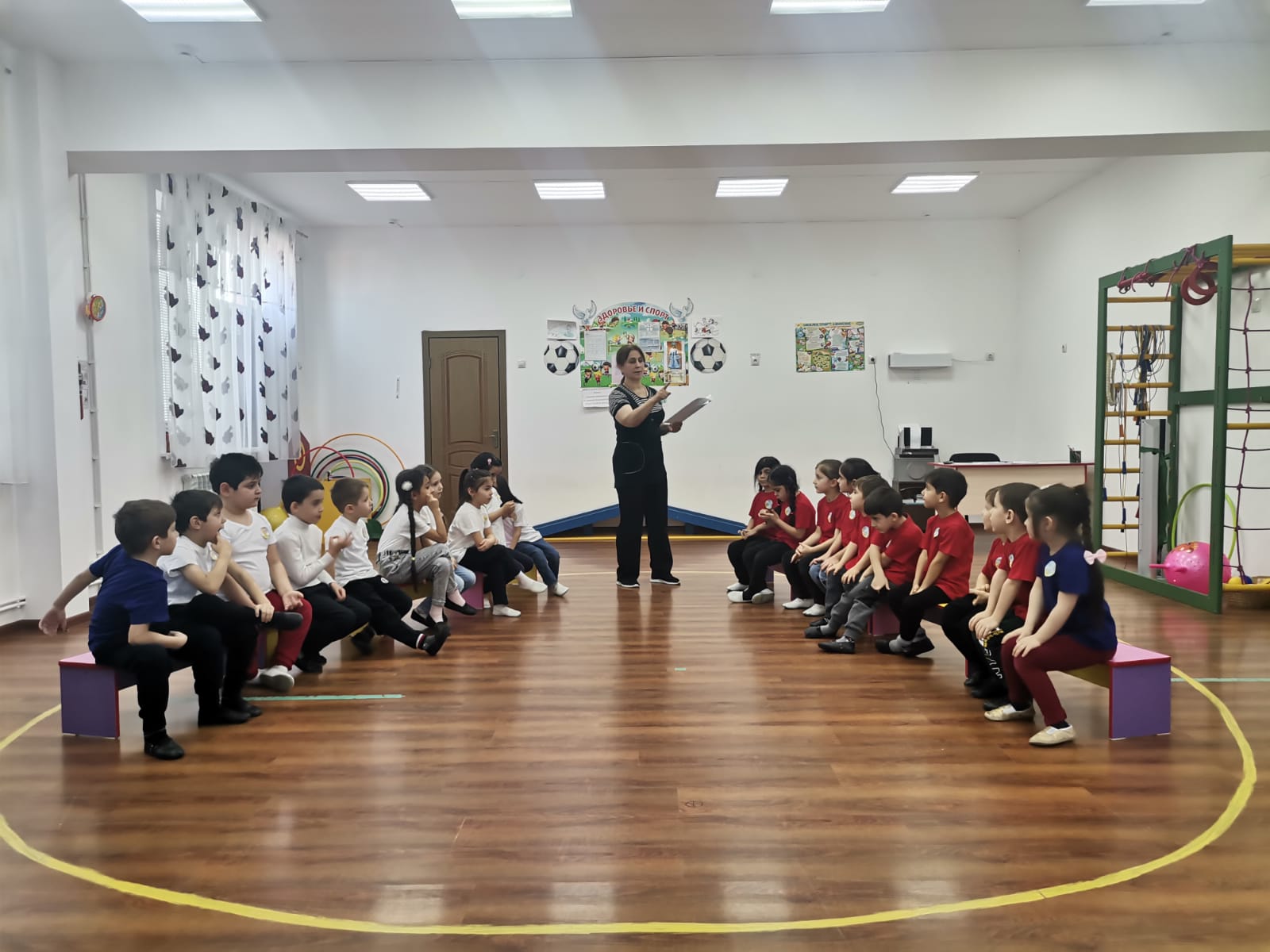 3. Бытовые сказки.
«Дорога узка, идем ,ступая мы с носка»-Вот и ровная дорога, дружно зашагали в ногу»Дорожка не простая, осторожно на пяточках шагаем»Дружно все мы побежали, только ножки замелькали»В переди растет трава, очень колкая она»Чтобы камушки оббежать, нужно змейкой пробежать»Вот и ровная дорога, дружно зашагали в ногу»
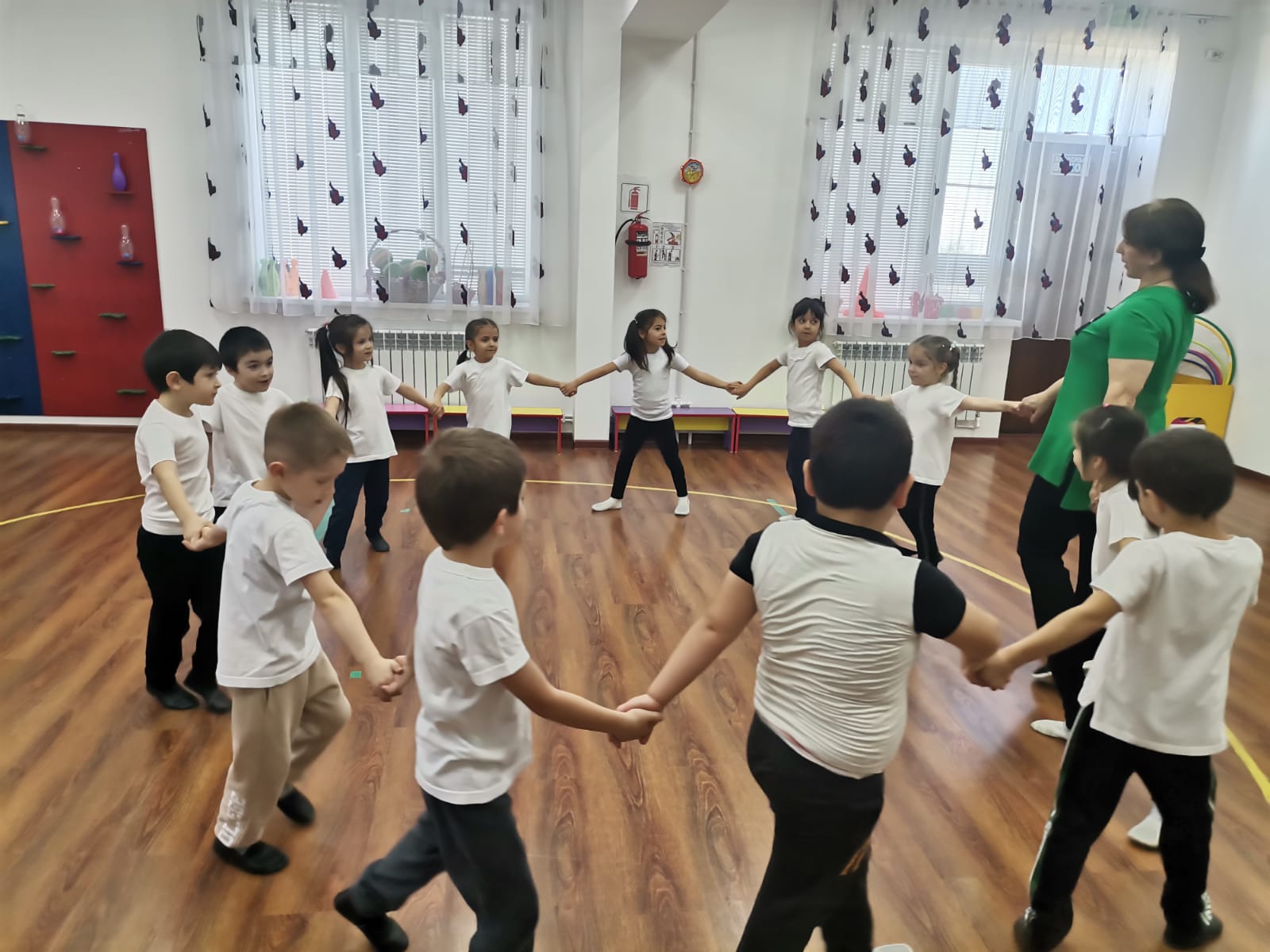 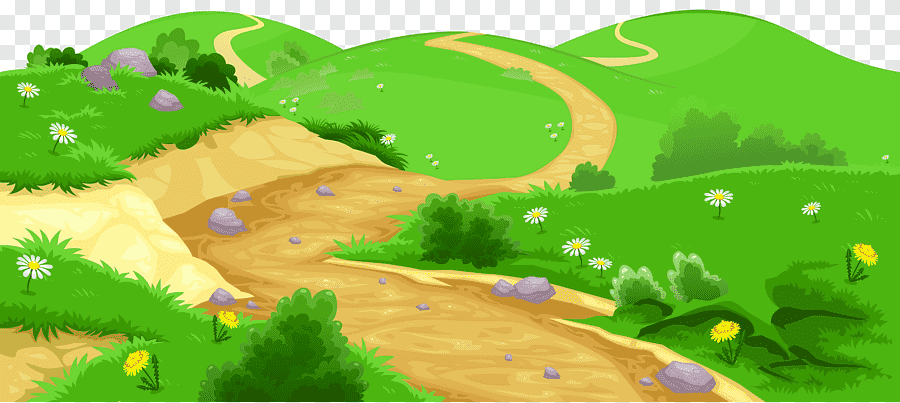 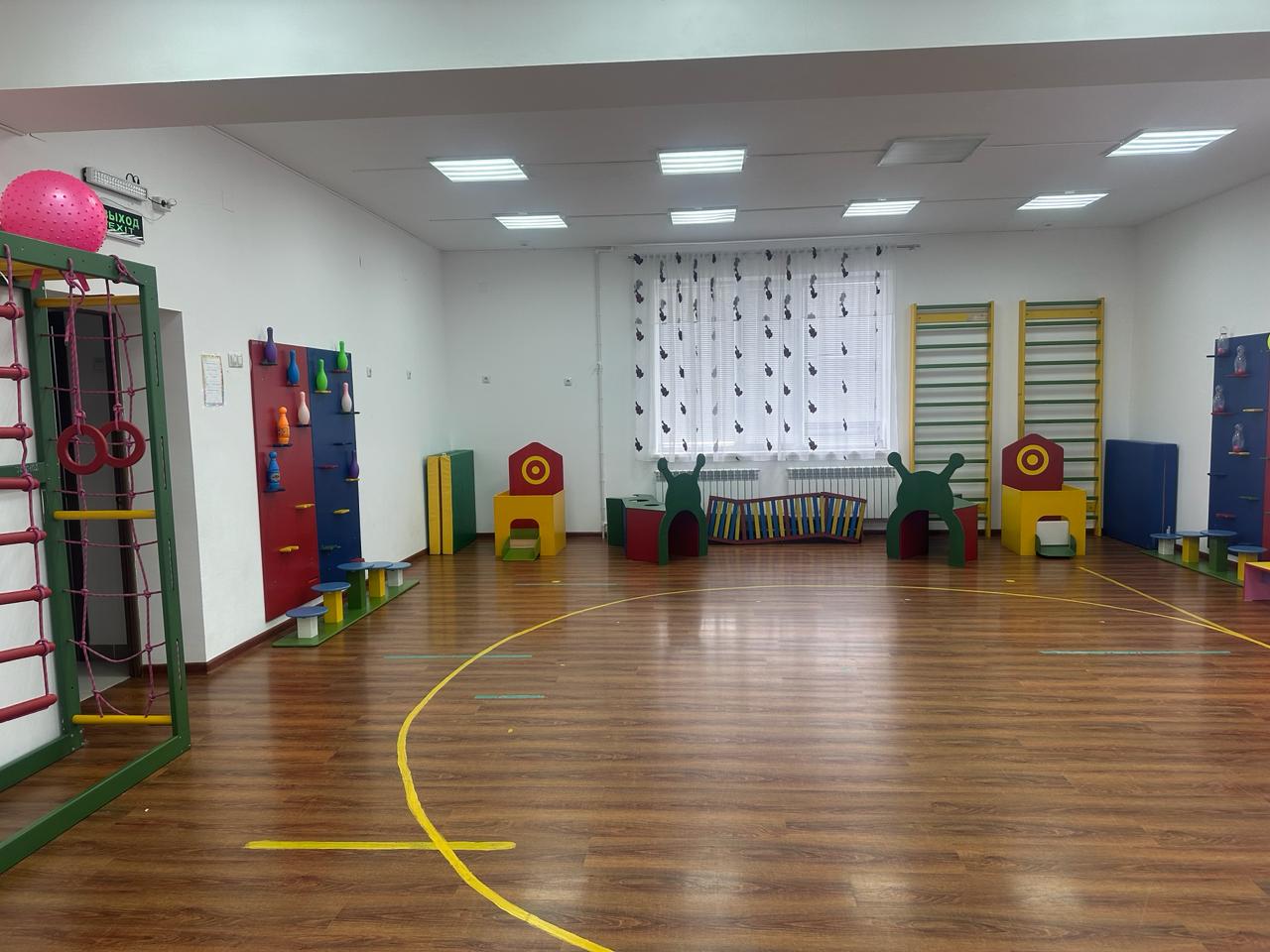 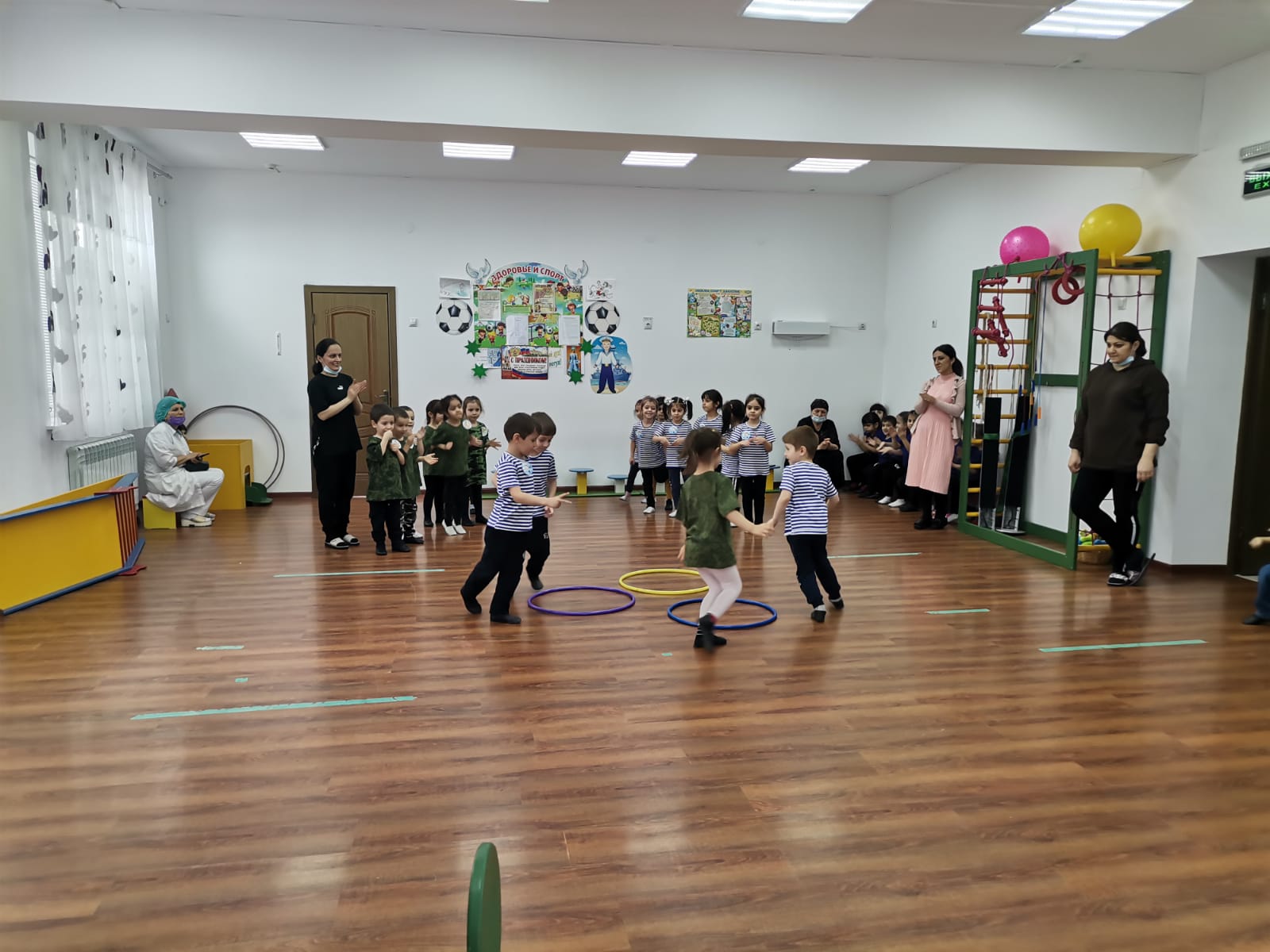 )
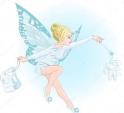 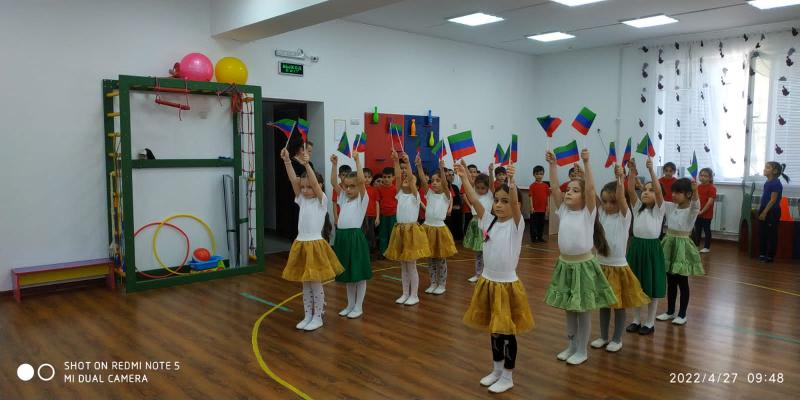 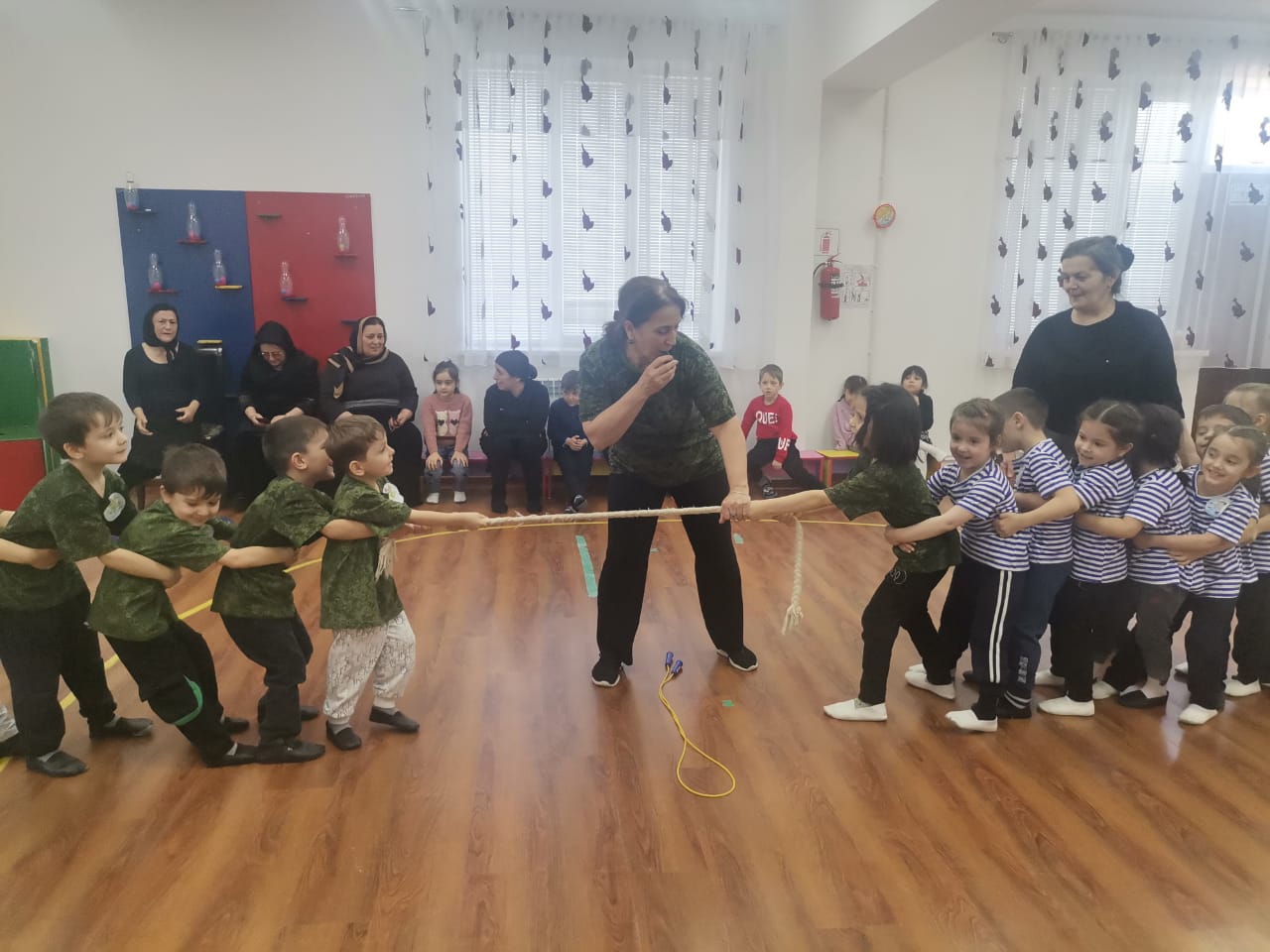 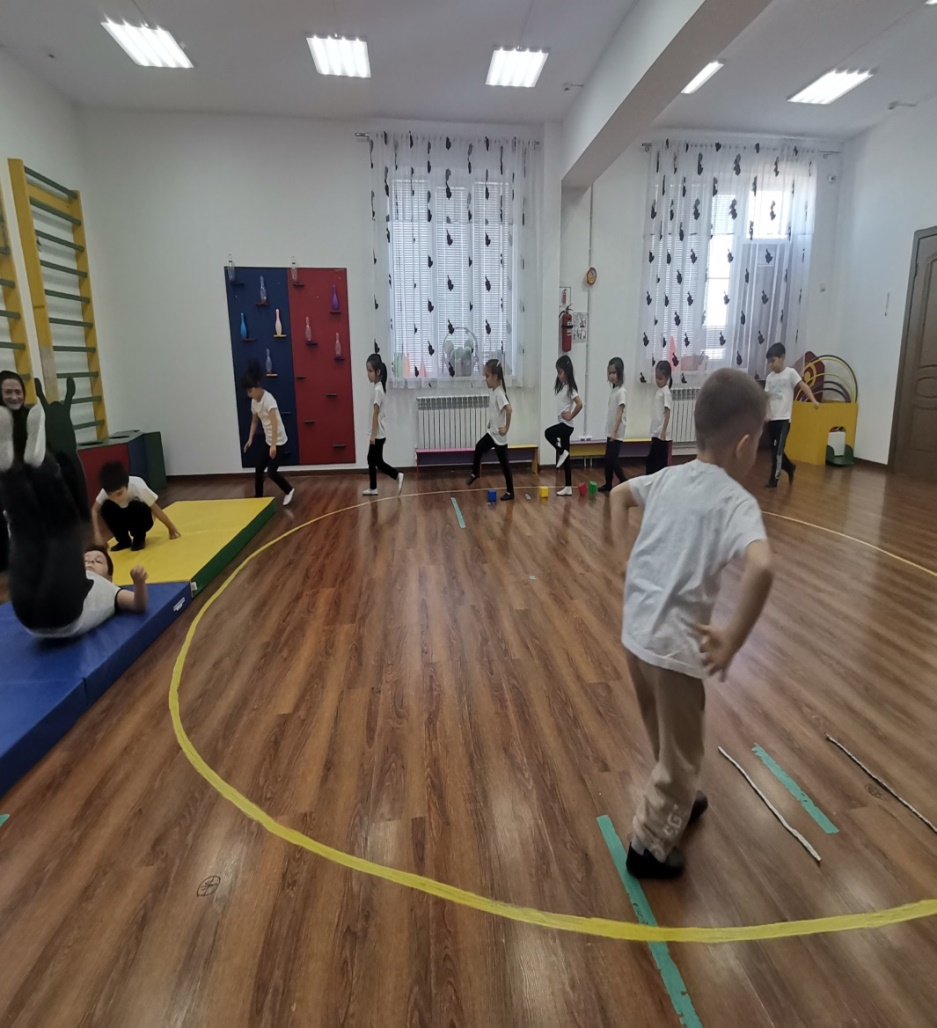 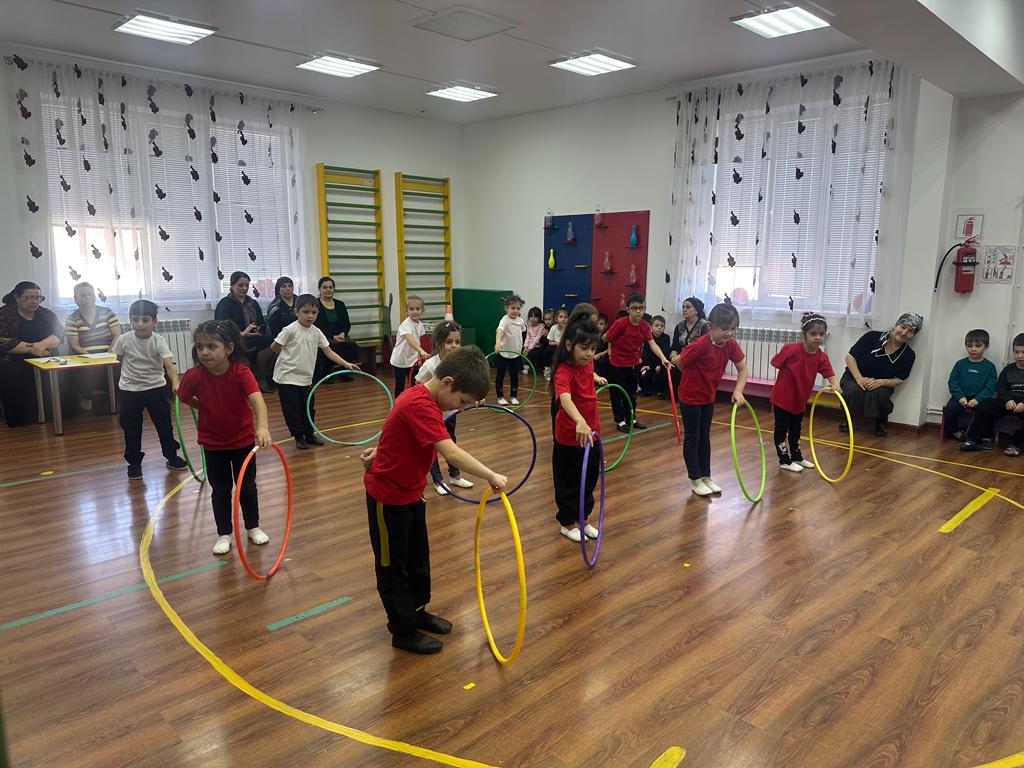 .
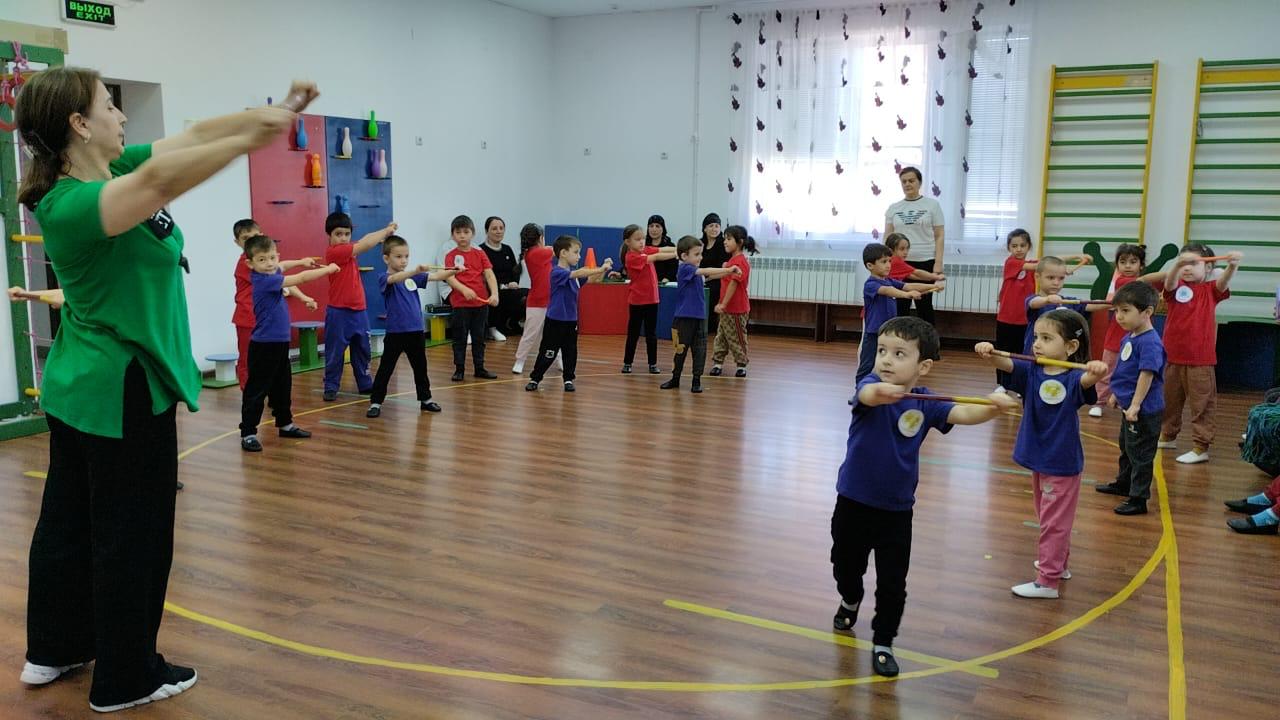 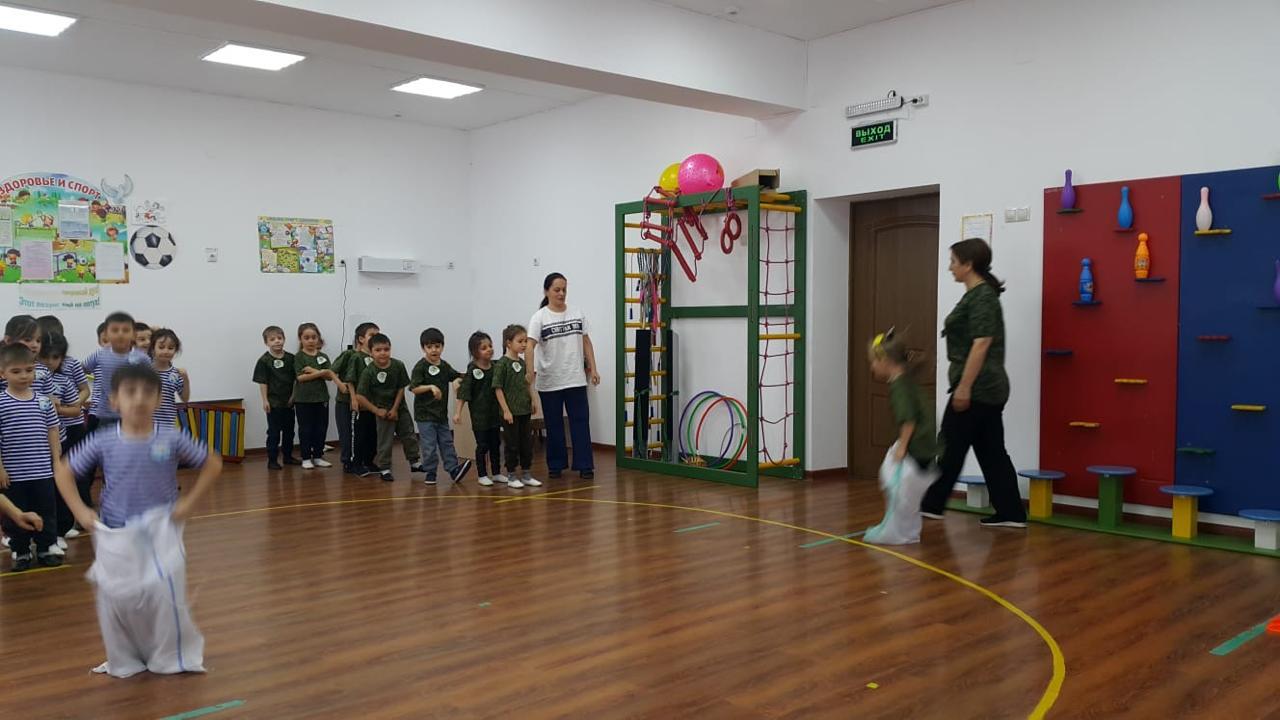 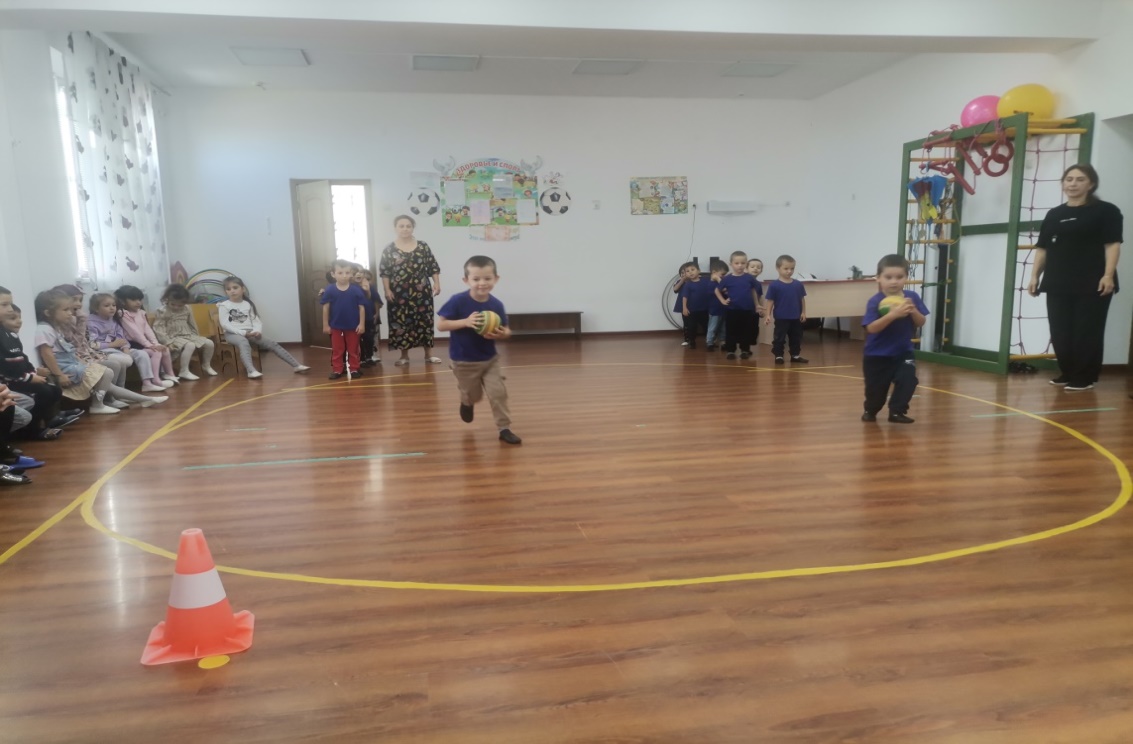 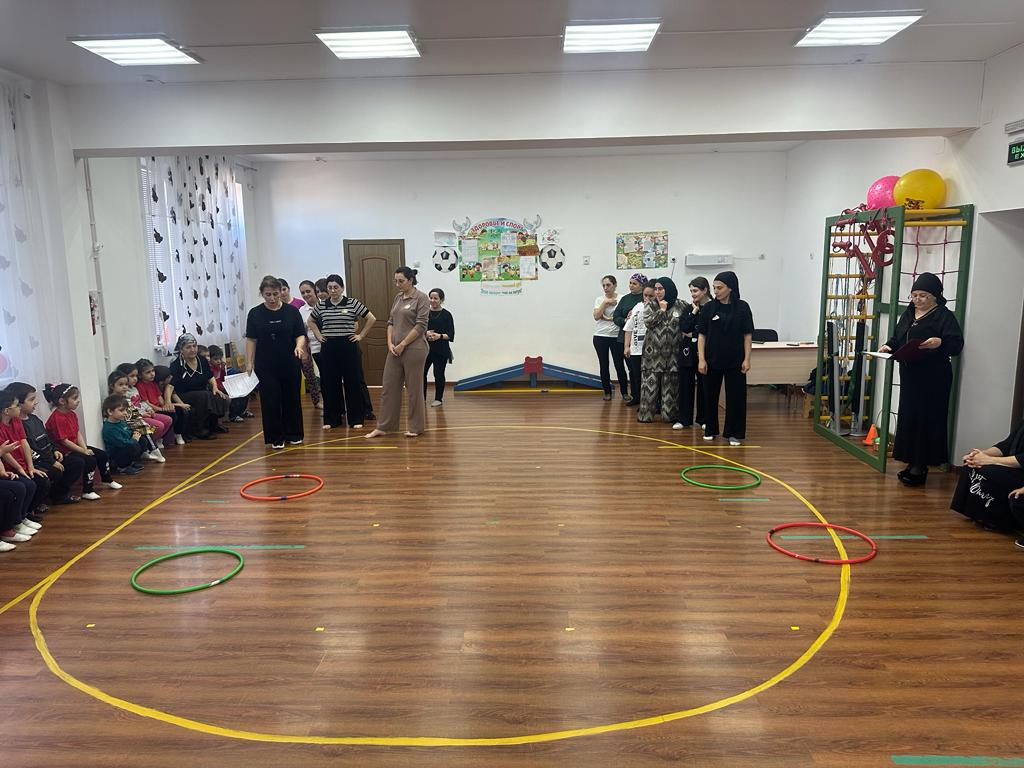 .
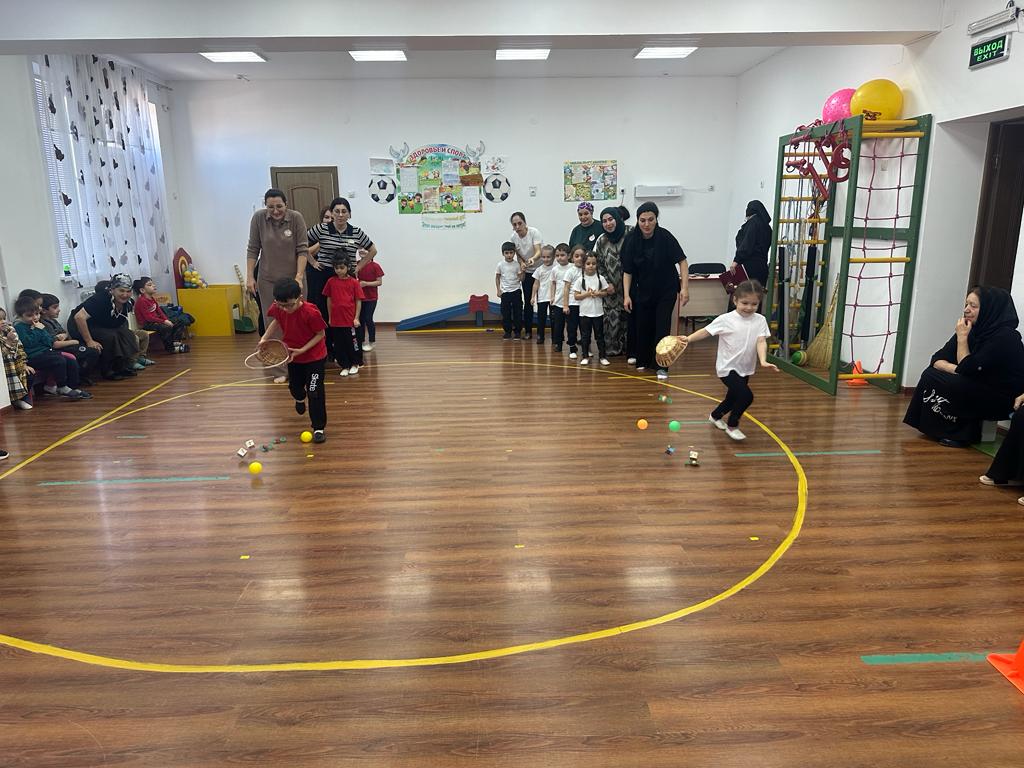 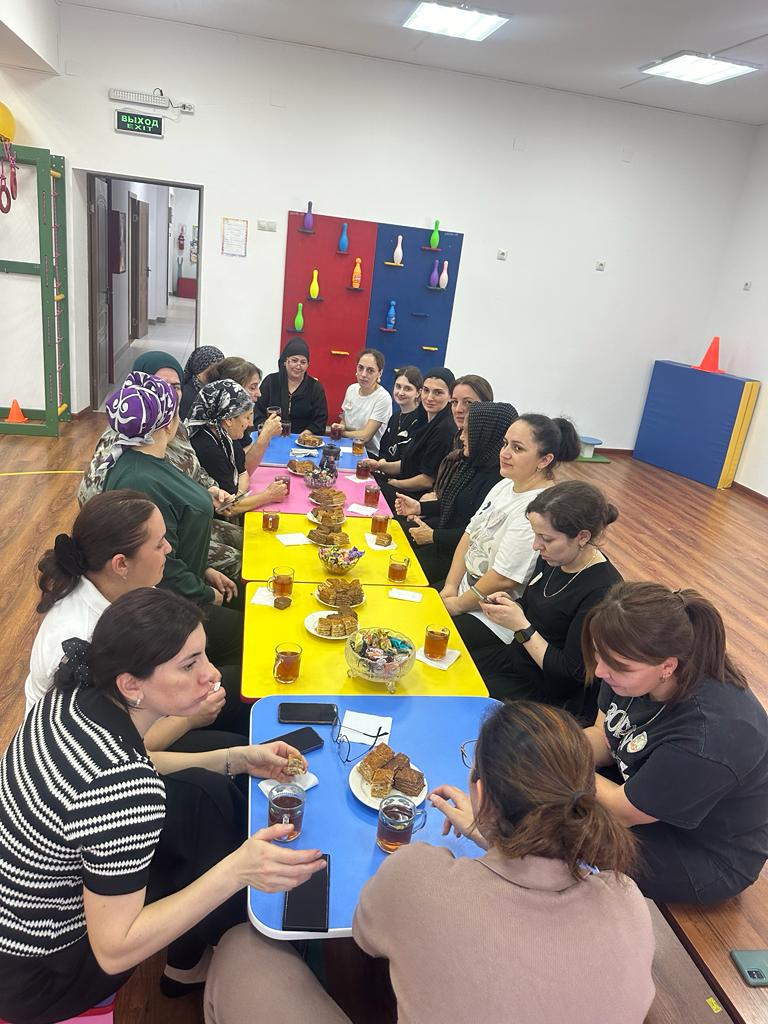 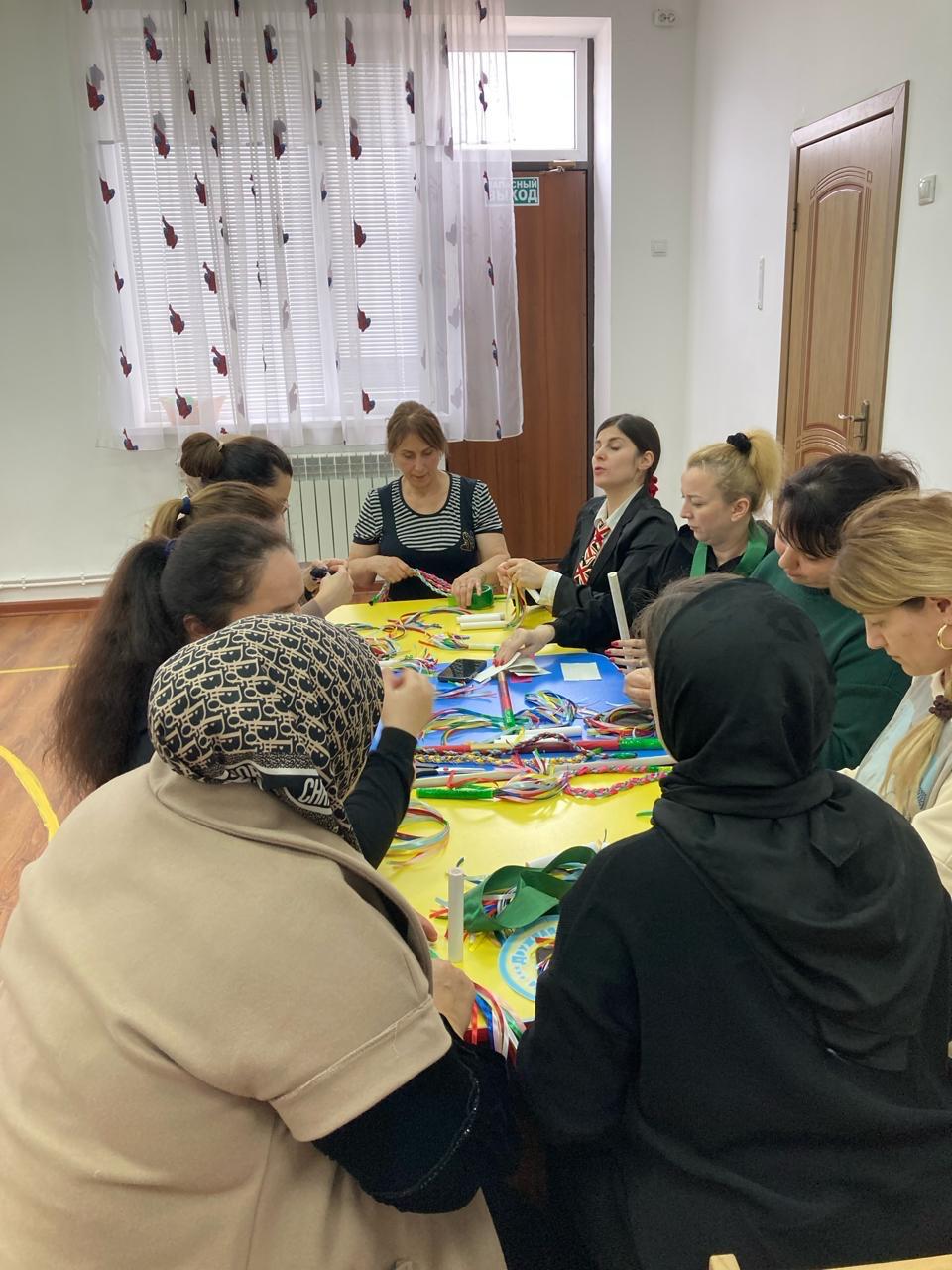 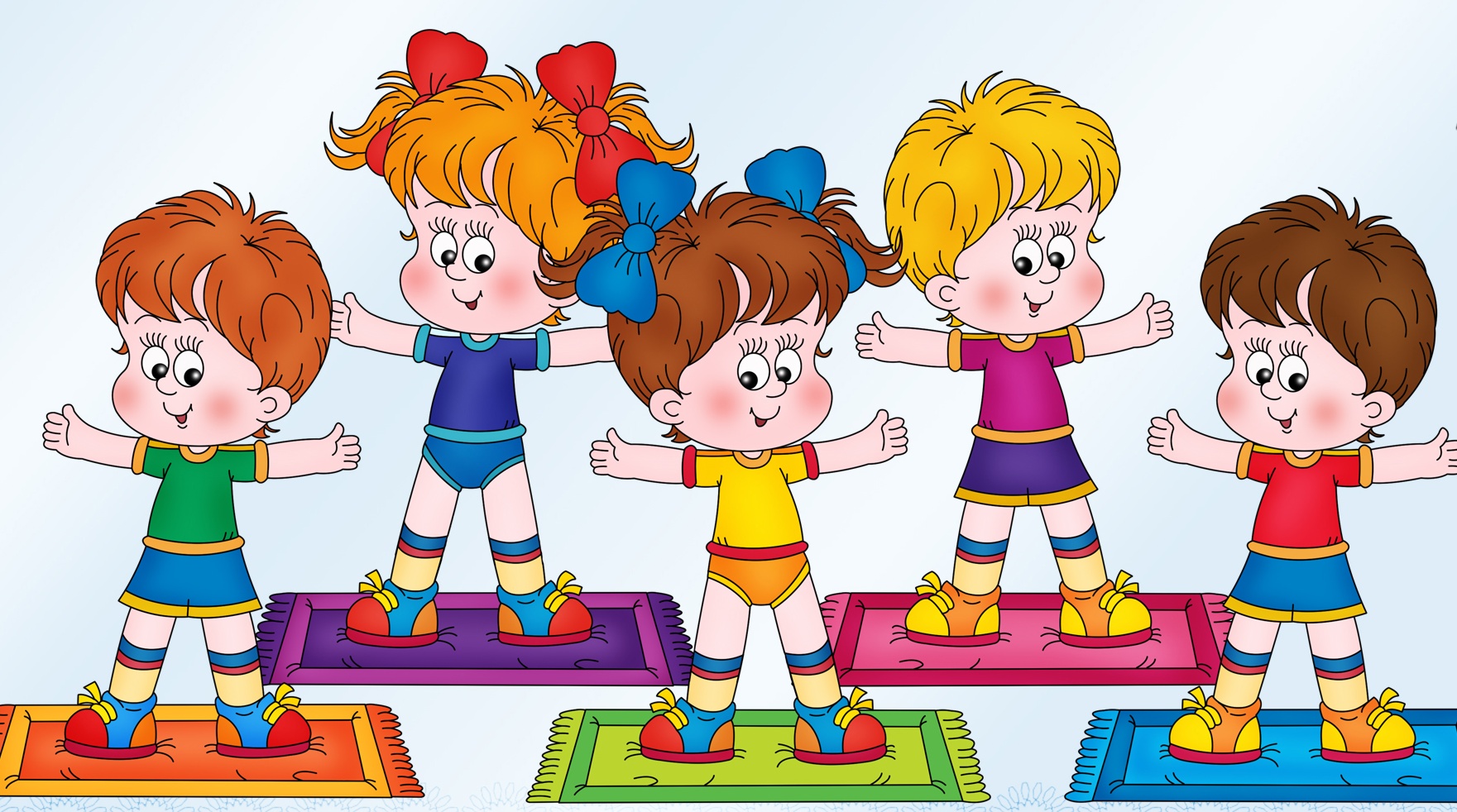 Спасибо за внимание!